Lägesmått
För att få en bättre överblick över resultatet i en under-sökning använder man sig ofta av så kallade lägesmått.
De vanligaste lägesmåtten är 
medelvärde, typvärde och median.
Medelvärde
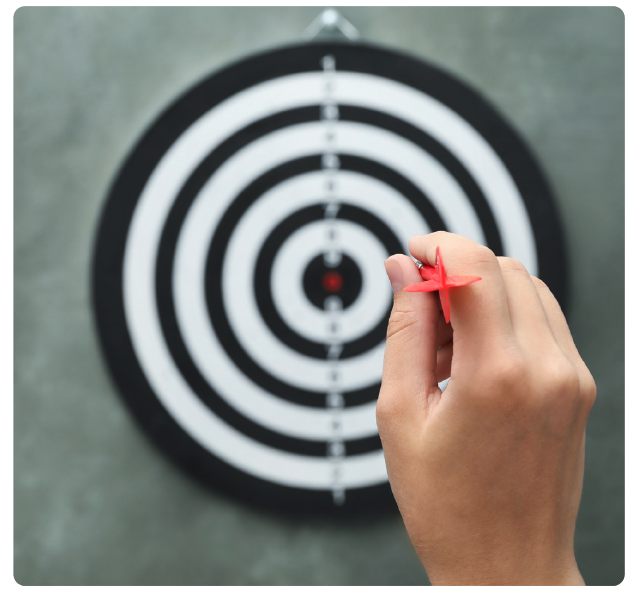 70
poäng =
10
Katia kastar tio pilar mot en piltavla. Hon får följande resultat:
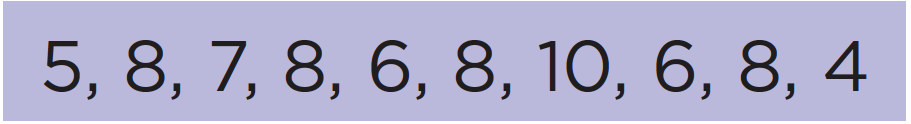 Sammanlagt får Katia:  
(5 + 8 + 7 + 8 + 6 + 8 + 10 + 6 + 8 + 4) poäng = 70 poäng
Totalt antal kast
Totalt antal poäng
7 poäng
Katia får i genomsnitt:
Medelvärde och genomsnitt är samma sak.
Typvärde
Katias resultat var:
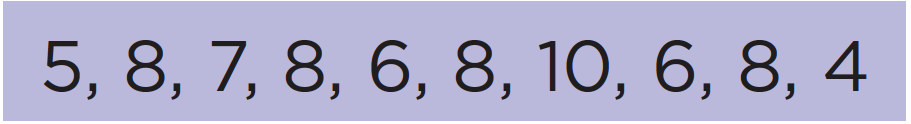 Av de resultat som Katia fick var 8 vanligast.
Man säger då att typvärdet är 8.
Typvärdet är det värde eller de värden som förekommer flest gånger.
Exempel
Martin kastar en tärning sju gånger. Han får följande antal prickar:
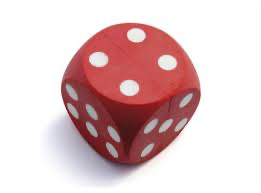 28
=
7
1, 5, 4, 5, 2, 5, 6
a) Beräkna medelvärdet.
b) Vilket är typvärdet?
28
Antal prickar:
1 + 5 + 4 + 5 + 2 + 5 + 6 =
a)
Medelvärdet:
4
Dividera summan med antalet kast.
Det värde som förekommer 
flest gånger är typvärdet.
Typvärdet:
5 prickar
b)
Svar:
a) Medelvärdet är 4 prickar.
b) Typvärdet är 5 prickar.
Median
Resultatet av en undersökning kan beskrivas på olika sätt. Några exempel är att ange medelvärdet och typvärdet. 
Ett tredje sätt är att berätta vilken medianen är.
För att få fram medianen så skriver man alla värden i storleksordning. Medianen är det värde som finns i mitten.
9    12   7   13   7   15   7
7    7   7   9   12   13   15
Median är det värde som hamnar i mitten 
när värdena skrivs i storleksordning.
Om det är två värden i mitten så är medianen medelvärdet av dessa två.
9
Medianen =
Exempel
Under en vecka uppmättes följande temperaturer:
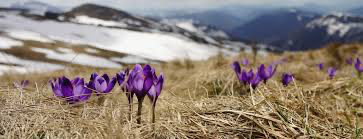 Vilken är medianen?
Storleksordning:
5 ∘C 	7 ∘C     8 ∘C     10 ∘C    11 ∘C     13 ∘C     15 ∘C
Skriv värdena i storleksordning. Värdet i mitten är medianen.
Svar:
Medianen är 10 ∘C.
Exempel
Tabellen visar nederbörden under årets sex första
månader i Uppsala.
100
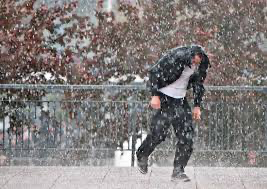 mm =
2
Vilken är medianen?
Skriv värdena i storleksordning. Markera värdena i mitten.
37 	   39       44	    56	 61	    95
100 mm
(44 + 56) mm =
Eftersom det är ett jämnt antal värden är medianen lika med medelvärdet av de två värden som står i mitten.
50 mm
Medianen:
Svar:
Medianen är 50 mm.
När använder man olika lägesmått?
Medelvärde används när observationerna i en undersökning är ungefär lika stora.
9    12   10   13   9   15   11
Median används när en eller några observationer som avviker, det vill säga är mycket större eller mycket mindre.
8	50 	 9   11   10   7   9  10
Typvärdet används när något värde i en undersökning förekommer betydligt oftare än andra.
10 	 9    10 	  8   11	 10 	  15
Exempel
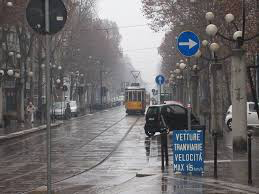 Tabellen visar nederbörden under en vecka i Göteborg.
Vad är 
a) typvärdet		 b) medelvärdet 		c)  medianen
56
7
0 mm
a)  Typvärdet:
Typvärdet är det värde som förekommer flest gånger.
(8 + 3 + 2 + 7 + 36) mm =
56 mm
b)  Total nederbörd:
=
Antal dagar:  7 dagar
Du adderar alla värden och dividerar med antalet värden för att få medelvärdet.
Medelvärde:
8 mm
c)  Nederbörd i storleksordning:
0  0  2   3   7   8   36  mm
mm
Medianen är det mellersta värdet av alla värden när de skrivs i storleksordning.
Median:
3 mm
Exempel
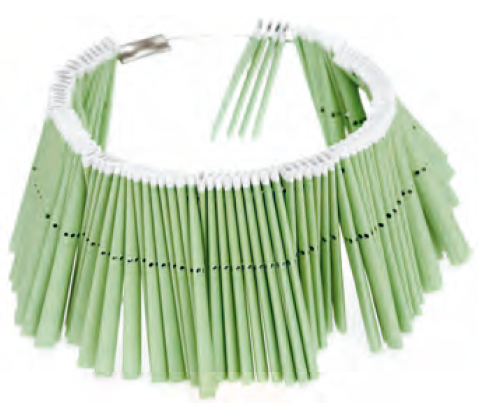 Jessica köper några lotter varje vecka. Det senaste året har hon vunnit följande summor.
100 kr, 25 kr, 25 kr, 50 kr, 1 000 kr,
25 kr, 100 kr, 100 kr, 200 kr, 25 kr
Ta reda på
a) typvärdet
b) medelvärdet
c) medianen
d) Vilket lägesmått ger bäst bild av Jessicas vinster?
50 + 100
1 650
10
2
a)  Typvärdet är 25 kr.
b)  Total vinst :
1 650 kr
(100 + 25 + 25 + 50 + 1 000 + 25 + 100 + 100 + 200 + 25) kr =
Medelvärde :
165 kr
c)  Vinster i storleksordning :
25   25   25   25   50   100   100   100   200   1000 kr
Median :
kr =
75 kr
kr =
Det är två värden i mitten. Medianen är medelvärdet av de två värdena.
d) Medianen ger bäst bild av Jessicas vinster.
Typvärdet är det lägsta värdet och ger därför
inte en bra bild. Medelvärdet ger inte heller
en bra bild eftersom en av vinsterna avviker
kraftigt från de övriga (1 000 kr).
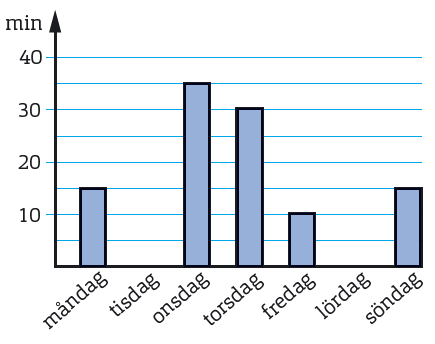 Under en vecka antecknade Nuran hur
många minuter hon räknade matte
hemma. Diagrammet visar resultatet.
Exempel
a) Vilket är typvärdet?
b) Beräkna medelvärdet.
c) Beräkna medianen.
15 + 0 + 35 + 30 + 10 + 0 + 15
105
7
7
Typvärdet är det vanligaste värdet. Eftersom 0 min och 15 min förekommer två gånger vardera så är båda typvärden.
a) Det finns två typvärden: 0 min och 15 min
=
15 min
b) Medelvärde :
Skriv värdena i storleksordning.
c) Median:
0   0  10   15   15   30   35  min
Medianen är det värde som står i mitten.
min
min =
Svar:   	a) Typvärdet är 0 och 15 min. 	b) Medelvärdet är 15 min. 		
		c) Medianen är 15 min.